Направление« Автоматизация и информационные технологии»
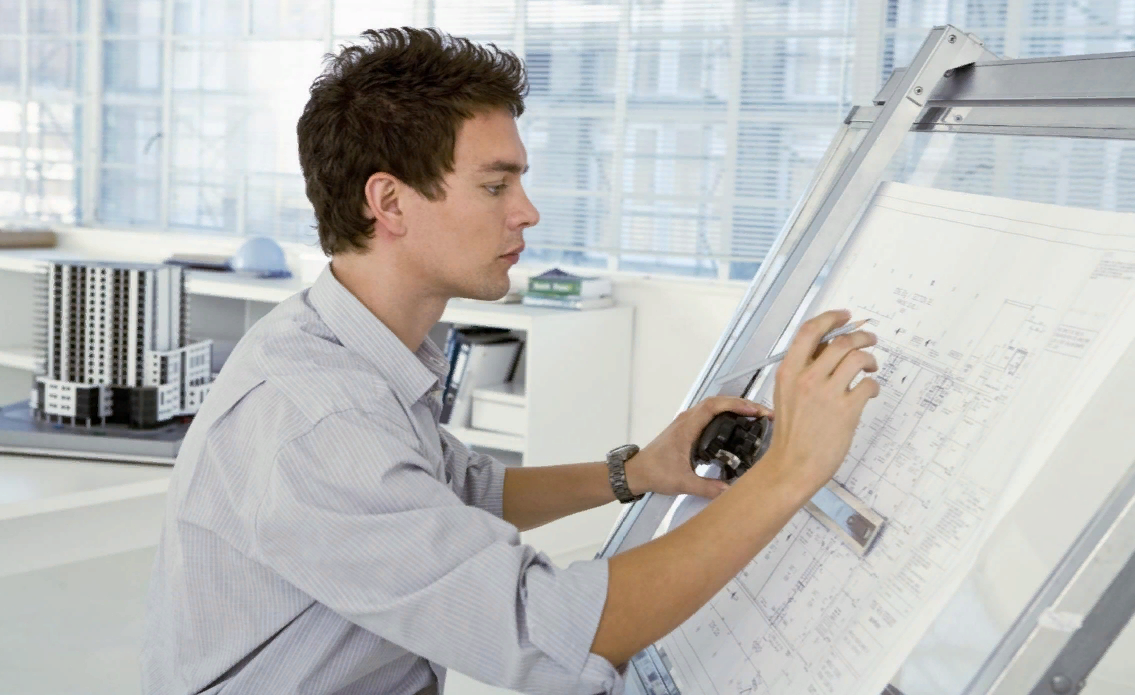 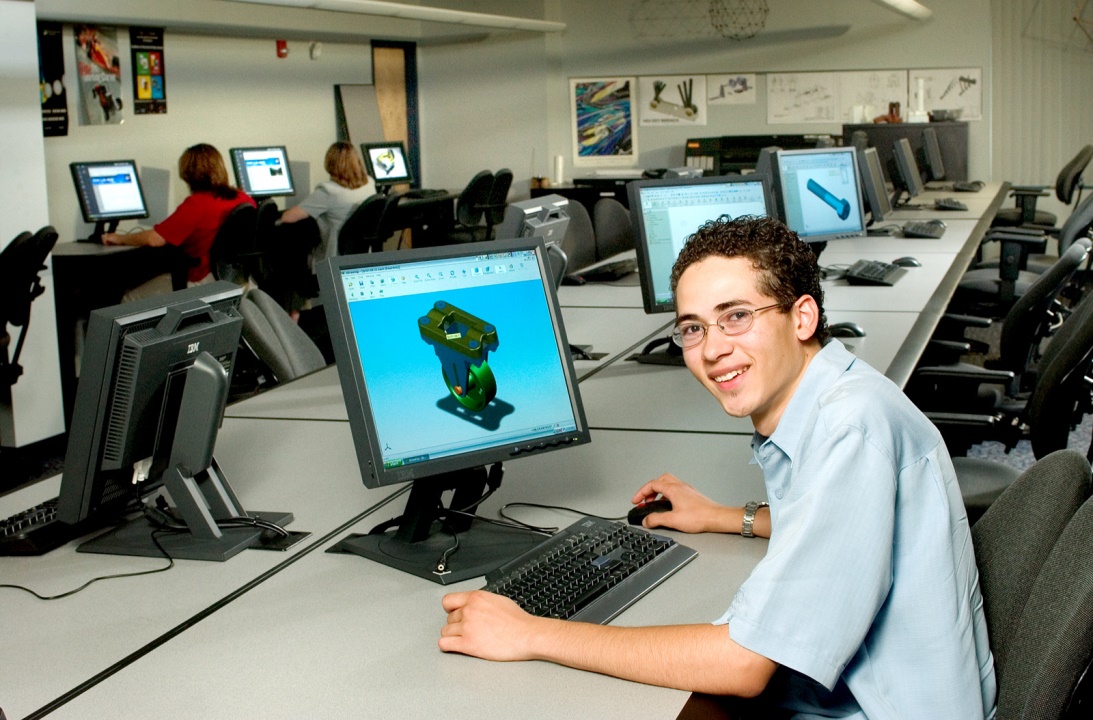 Тема 1. Подбор конфигурации компьютера. Периферийные устройства
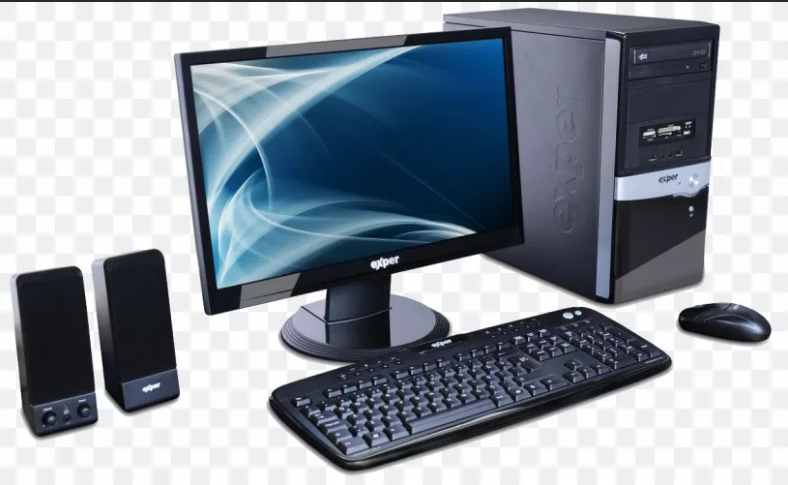 - Структура персональной ЭВМ. Виды комплектующих и их назначение. Сборка компьютера.
- Подбор конфигурации компьютера для решения определенной категории задач.
Тема 2. Операционные системы и компьютерная сеть
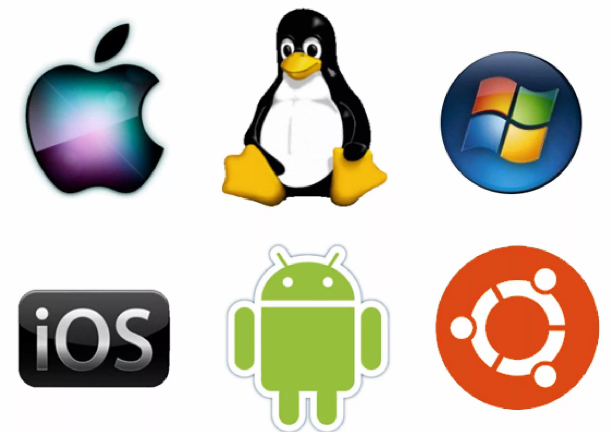 Виды операционных систем. 
Виртуальная машина. 
Установка операционной системы.
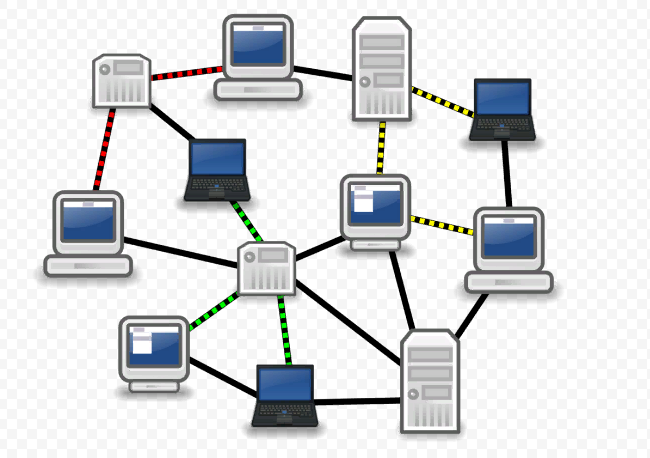 Компьютерная сеть.
 IP-адресация. 
Настройка одноранговой сети на виртуальной машине.
Тема 3. Защита информации
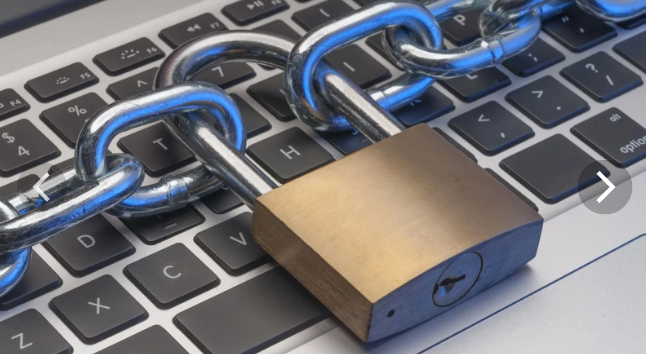 Криптография и стеганография.
Криптоанализ зашифрованного текста.
Антивирусная защита. Направления защиты и их характеристика. 
Установка и настройка антивирусной программы.
Тема 4. Алгоритмы обработки информации
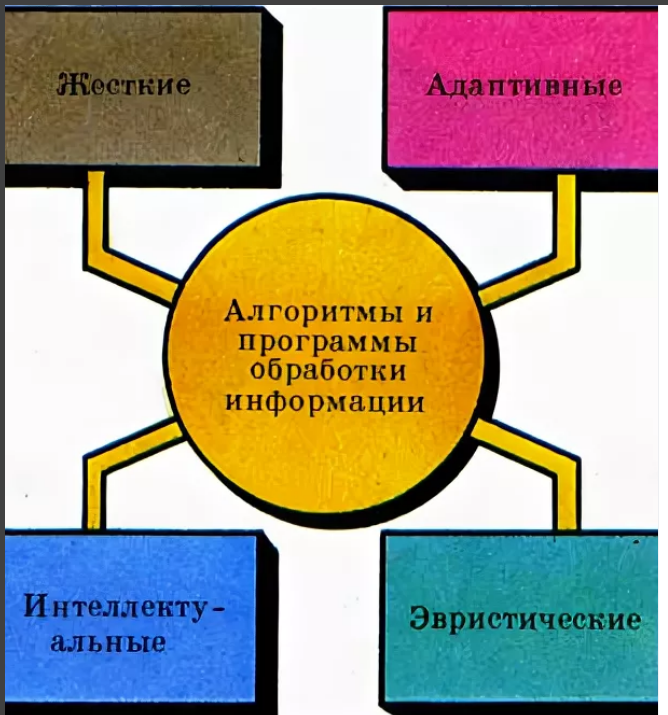 - Понятие алгоритма. Свойства и виды алгоритмов.
-  Алгоритмы обработки данных. Разработка блок-схемы алгоритма.
Тема 5. Современные разработки в области искусственного интеллекта
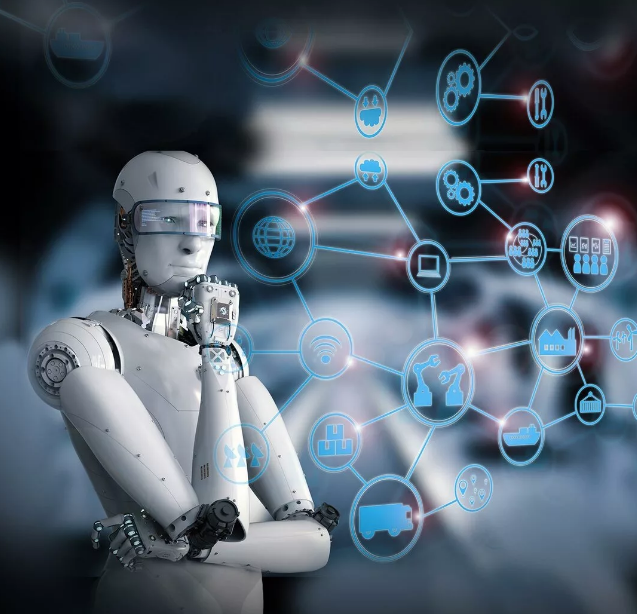 - История развития искусственного интеллекта.
- Обзор современных интеллектуальных систем.
Тема 6. 3D-технологии в автоматизации
- Моделирование трехмерных объектов
- Технология трехмерной печати
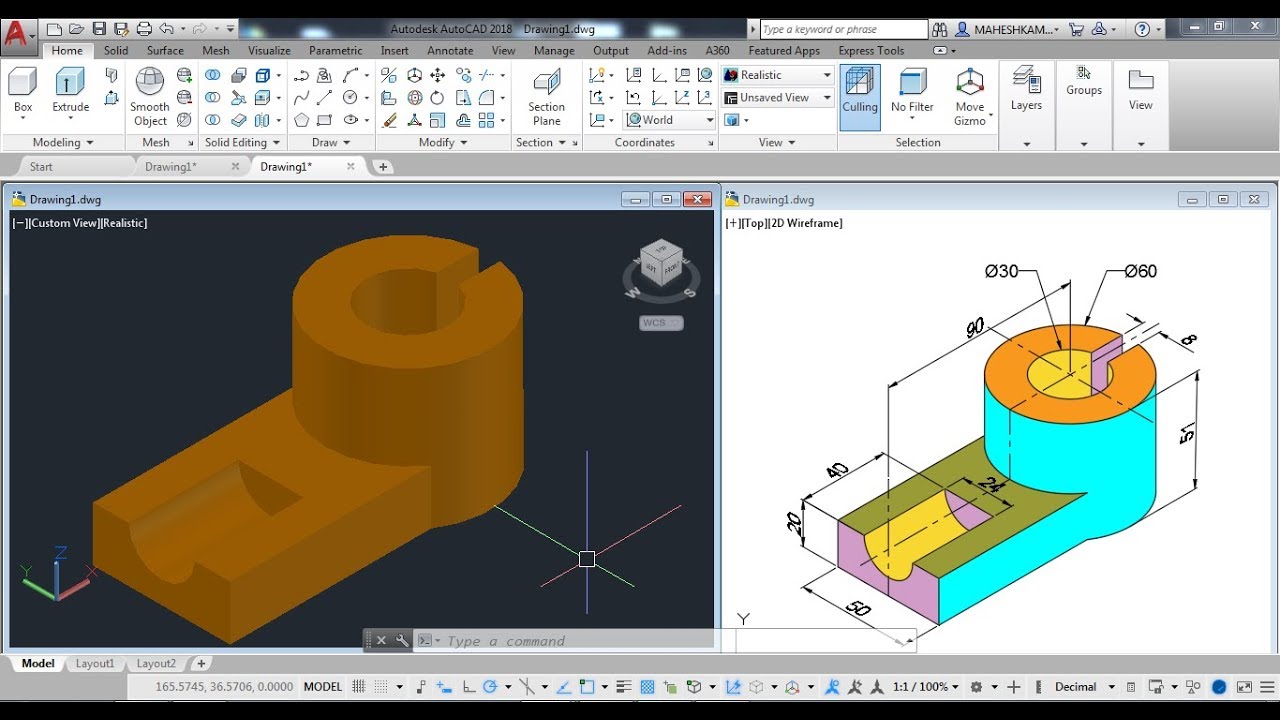 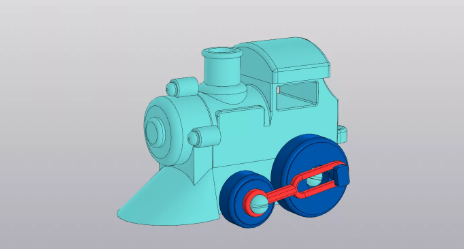 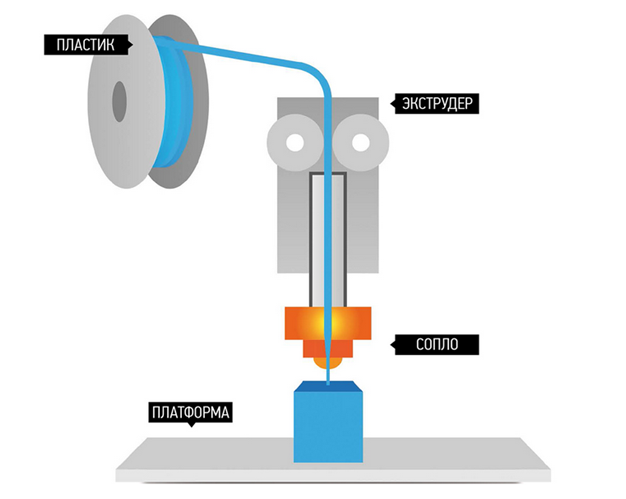 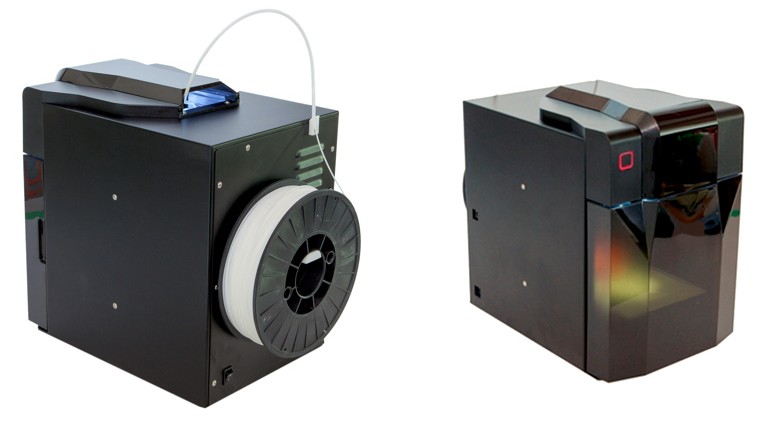 СПАСИБО ЗА ВНИМАНИЕ!
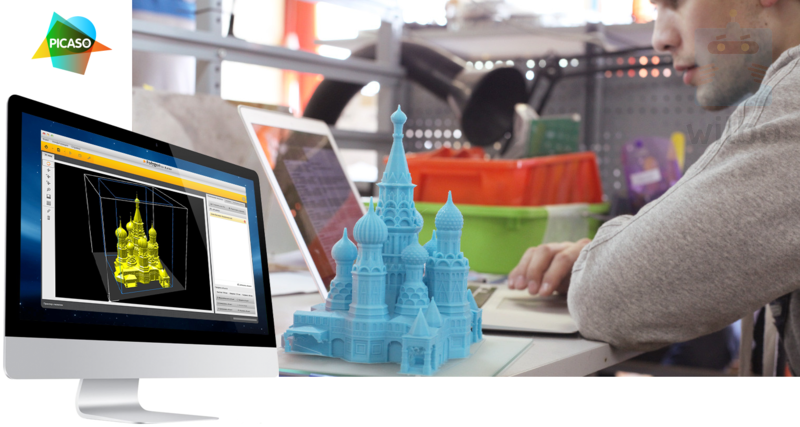